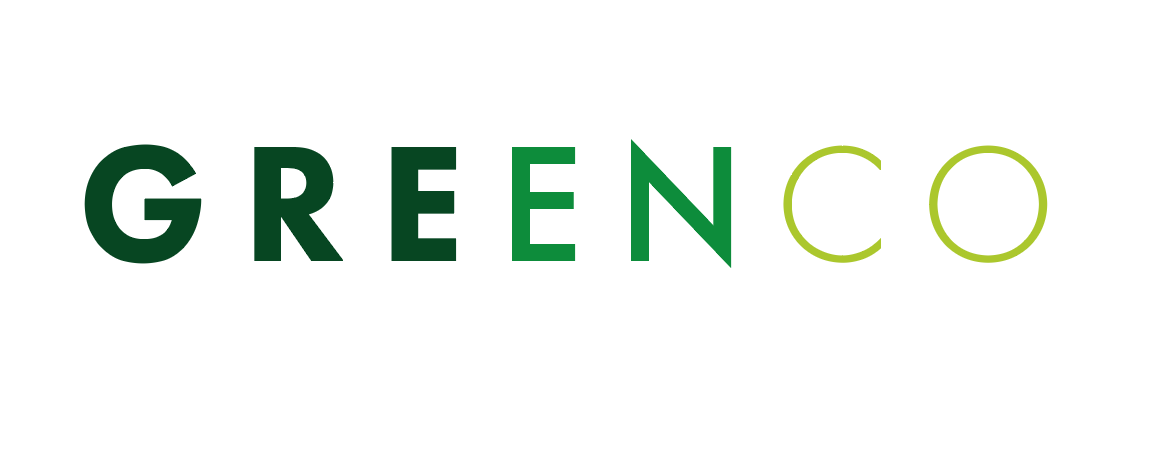 Zgrade gotovo nulte energije (nZEB)
Nastavnik: Marko Štuhec, mag.ing.arch.
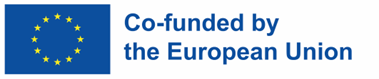 [Speaker Notes: Naslovni slajd]
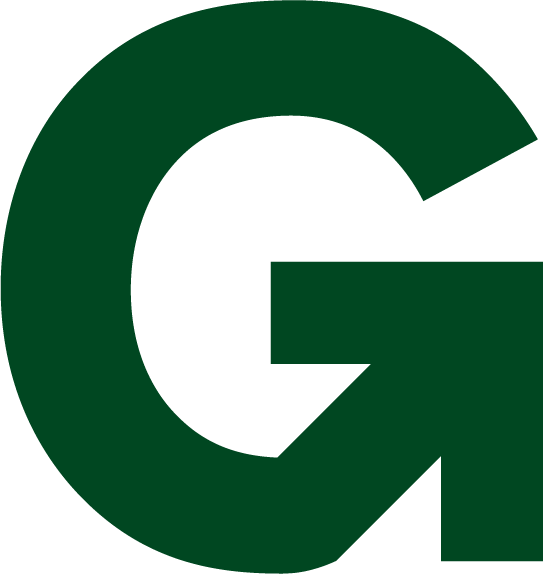 Ova nastavna tema je nastala kao rezultat izrade priručnika za potrebe fakultativnog predmeta Zelena gradnja koji se izvodi u Graditeljskoj tehničkoj školi Zagreb u okviru GREENCO projekta.
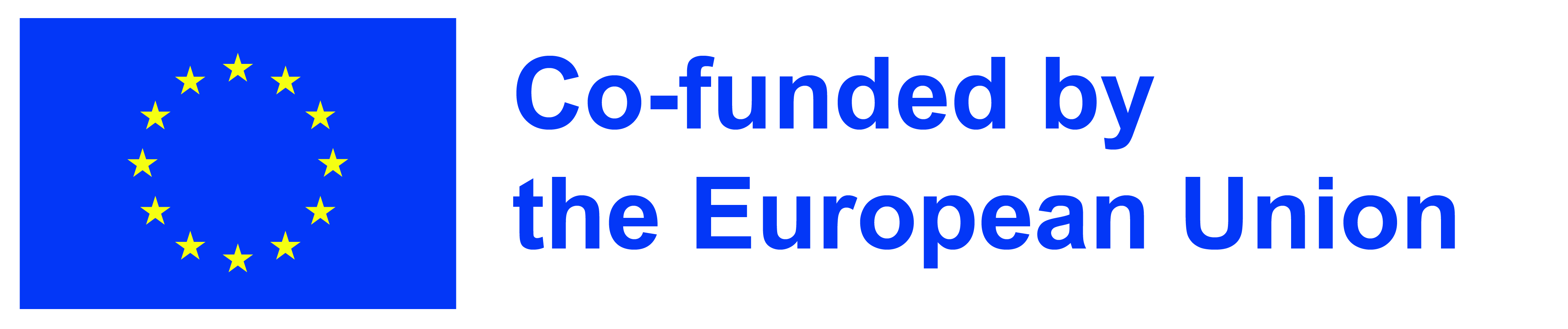 [Speaker Notes: Podrijetlo nastavnog sadržaja]
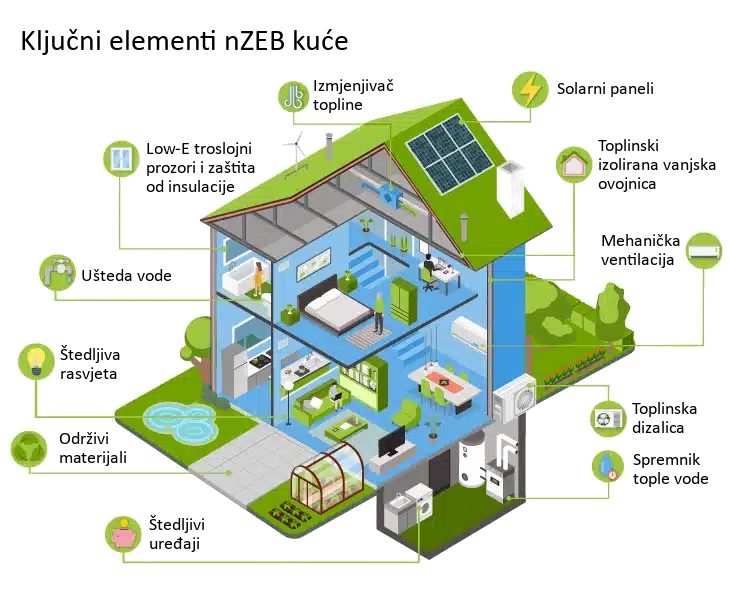 [Speaker Notes: MOTIVACIJSKI SLAJD
Objasniti učenicima što će naučiti (definicija nZEB, zakonski okvir, smjernice za projektiranje).
Pitanje za uvod: "Što mislite, zašto je važna energetska učinkovitost u gradnji?"Vrijeme: 2 minute.]
Što su zgrade gotovo nulte energije (nZEB)?
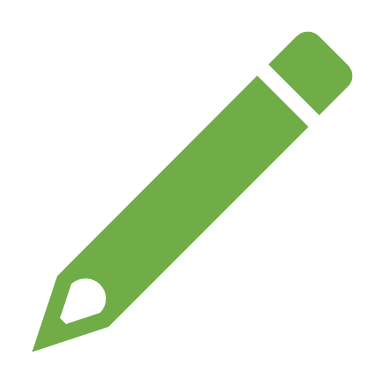 troše minimalnu količinu energije za grijanje, hlađenje, ventilaciju i druge potrebe

gotovo sav potrebni energijski udio dobiva se iz obnovljivih izvora energije
[Speaker Notes: DEFINICIJA nZEB
Naglasiti važnost uštede energije za okoliš i ekonomiju.
Usporedba s tradicionalnim zgradama koje troše više energije.Vrijeme: 4 minute.]
Zašto zgrade gotovo nulte energije (nZEB)?
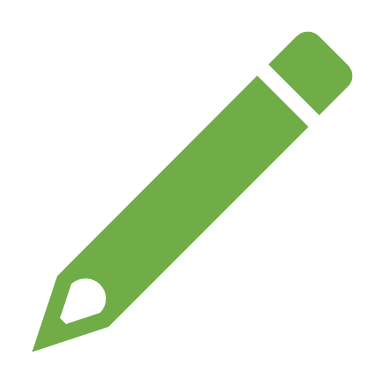 cilj je smanjenje potrošnje energije, emisije stakleničkih plinova i povećanje energetske neovisnosti

nZEB standard je obavezan za sve nove javne zgrade od 2019. i za sve nove zgrade od 2021. godine
[Speaker Notes: DEFINICIJA nZEB
Naglasiti važnost uštede energije za okoliš i ekonomiju.
Usporedba s tradicionalnim zgradama koje troše više energije.Vrijeme: 4 minute.]
Povijest razvoja nZEB zgrada
Početak 1970-ih - kao odgovor na energetsku krizu

Njemačka 1980-ih - stvara se Passivhaus standard

EU 2010 – donosi se Direktiva o nZEB zgradama.
[Speaker Notes: POVIJEST RAZVOJA nZEB ZGRADA
Objasniti kako su energetske krize potaknule razvoj ovih standarda.
Pitati učenike znaju li za primjere štedljivih tehnologija u kućanstvu.Vrijeme: 3 minute.]
Razlika nZEB i pasivne kuće
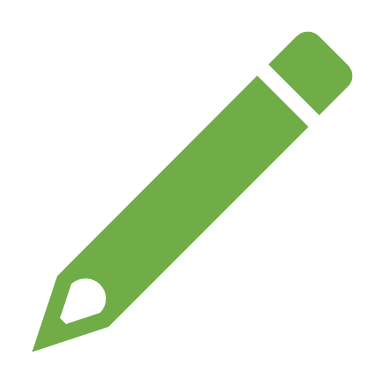 nZEB
Fokus na obnovljivim izvorima energije

Pasivna kuća
Fokus na smanjenju gubitaka topline
[Speaker Notes: Razlika nZEB i pasivne kuće
Navedite primjere nZEB kuća koje koriste solarnu energiju.
Pitati učenike: "Što mislite, koja je od ovih opcija bolja za okoliš i zašto?"Vrijeme: 4 minute.

nZEB:Visoka učinkovitost i korištenje obnovljivih izvora (solarna energija, geotermalni izvori).
Zgrade proizvode skoro jednaku količinu energije koliko troše.
Pasivna kuća:Fokus na smanjenju gubitaka energije, bez obvezne uporabe obnovljivih izvora.
Troši minimalno energije uz optimizaciju toplinskih dobitaka i ventilacije.]
Razlika nZEB i pasivne kuće
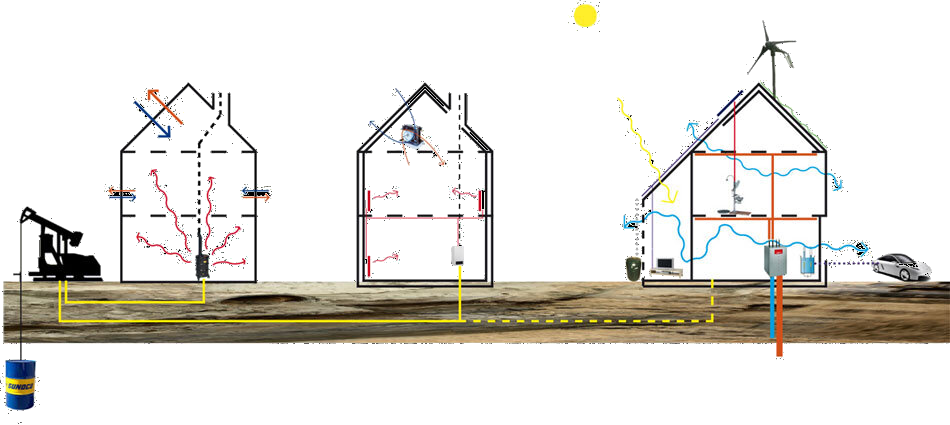 Tradicionalna kuća	        Pasivna kuća			       nZEB
[Speaker Notes: Razlika nZEB i pasivne kuće
Navedite primjere nZEB kuća koje koriste solarnu energiju.
Pitati učenike: "Što mislite, koja je od ovih opcija bolja za okoliš i zašto?"Vrijeme: 4 minute.]
Uredbe i zakoni
Direktiva 2010/31/EU

Zakon o gradnji u Hrvatskoj (od 2021.)

Tehnički propis o racionalnoj uporabi energije.
[Speaker Notes: ZAKONODAVNI OKVIR
Objasniti učenicima važnost zakonskih regulativa za standardizaciju.
Pitanje: "Zašto mislite da su standardi važni u građevinskoj industriji?"Vrijeme: 4 minute.

Zakon o gradnji: Sve nove zgrade moraju biti nZEB od 2021.Tehnički propis o racionalnoj uporabi energije:Propisuje zahtjeve za toplinsku izolaciju, prozore, ventilaciju i udio obnovljive energije.
Iskaznica energetskih svojstava zgrade:Dokument koji dokazuje usklađenost zgrade s nZEB standardom.]
Uredbe i zakoni
Sve nove zgrade za koje se zahtjev za izdavanje lokacijske ili građevinske dozvole za koju se ne izdaje lokacijska  podnosi od 31. prosinca 2019. godine moraju ispunjavati zahtjeve za nZEB
[Speaker Notes: ZAKONODAVNI OKVIR
Objasniti učenicima važnost zakonskih regulativa za standardizaciju.
Pitanje: "Zašto mislite da su standardi važni u građevinskoj industriji?"Vrijeme: 4 minute.]
Projektantske smjernice
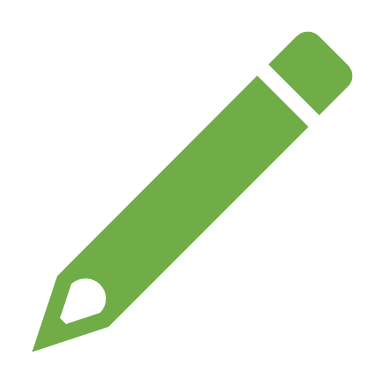 U Hrvatskoj postoje dvije klimatske zone odnosno referentne klime 
kontinentalna klima
primorska klima
[Speaker Notes: PROJEKTANTSKE SMJERNICE
Objasniti razliku između referentnih i stvarnih podataka.
Uključiti pitanje: „Koliko stvarnih klimatskih zona imamo u RH?”Vrijeme: 2 minuta.]
Projektantske smjernice
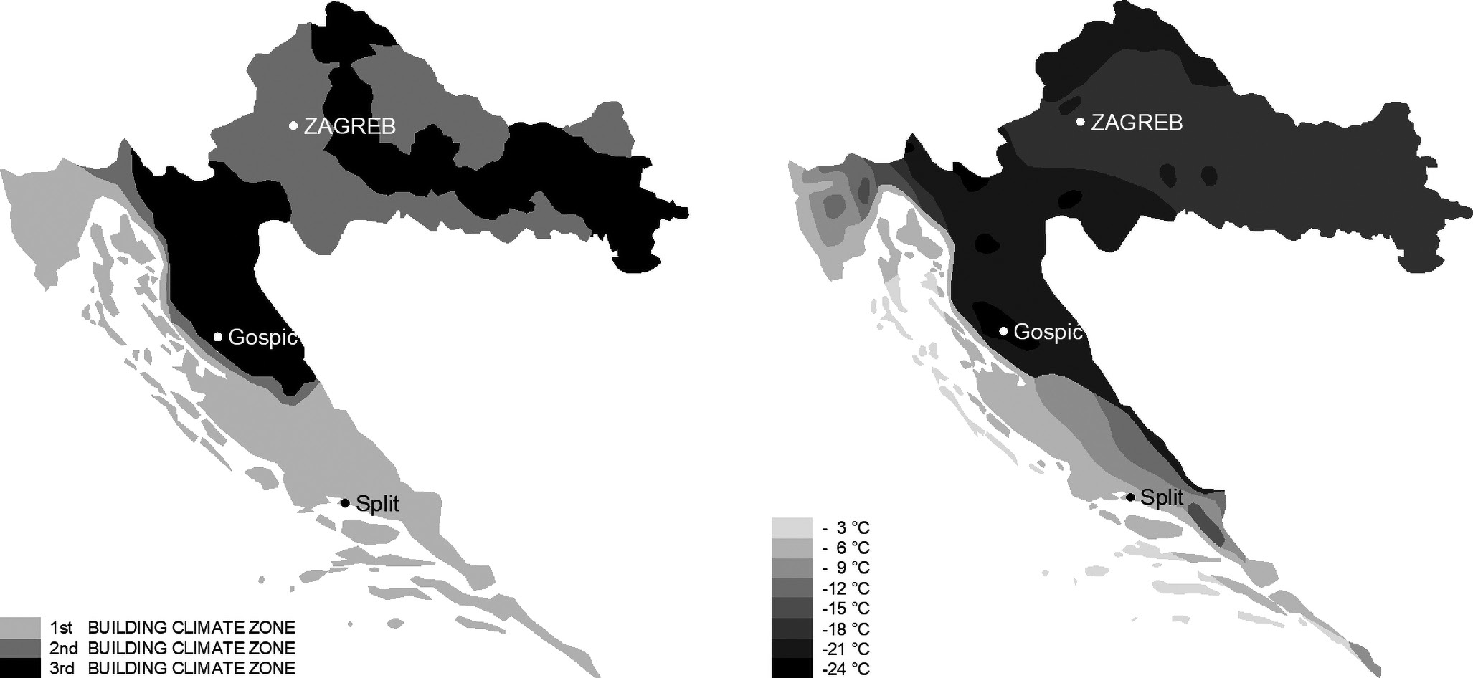 Raspored klimatskih zona
kontinentalna klima
primorska klima
[Speaker Notes: PROJEKTANTSKE SMJERNICE
Klimatske zone. Slika prikazuje staru podjelu sa tri zone, objasniti razliku.Vrijeme: 1 minuta.]
Projektantske smjernice
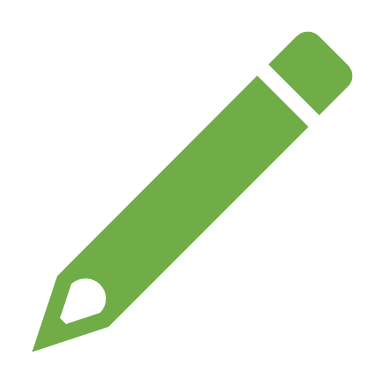 Lokacija i klimatske regije
Kvaliteta ovojnice (izolacija, prozori)
Obnovljivi izvori energije (solarni paneli, dizalice topline)
Kompaktnost i orijentacija zgrade.
[Speaker Notes: PROJEKTANTSKE SMJERNICE
Objasniti kako svaki od elemenata doprinosi učinkovitosti.
Uključiti pitanje: "Kako biste vi dizajnirali nZEB kuću u našem klimatskom području?"Vrijeme: 3 minuta.

Projektiranje i smjernice
Lokacija i klimatske regije:
Kontinentalna klima: Fokus na grijanju.
Primorska klima: Fokus na hlađenju i zaštiti od sunca.
Kvaliteta ovojnice:
Debela toplinska izolacija.
Prozori s trostrukim staklom i niskim koeficijentom toplinskog prijenosa.
Obnovljivi izvori energije:
Solarni paneli, dizalice topline, geotermalni sustavi.
Kompaktnost zgrade:
Kompaktni oblici smanjuju gubitke energije.
Orijentacija otvora:
Prozori na jugu za maksimalno iskorištavanje solarne energije.]
Projektantske smjernice
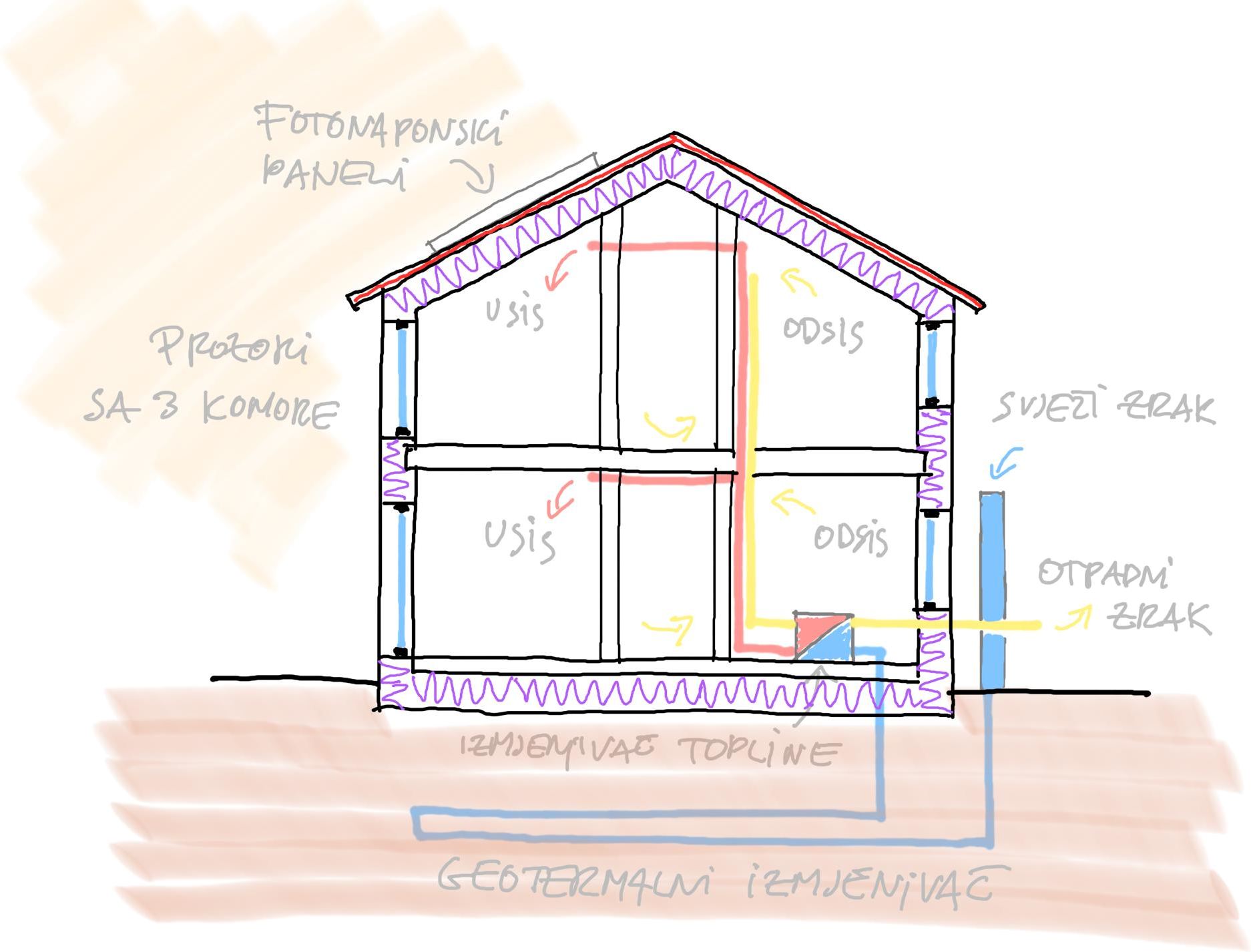 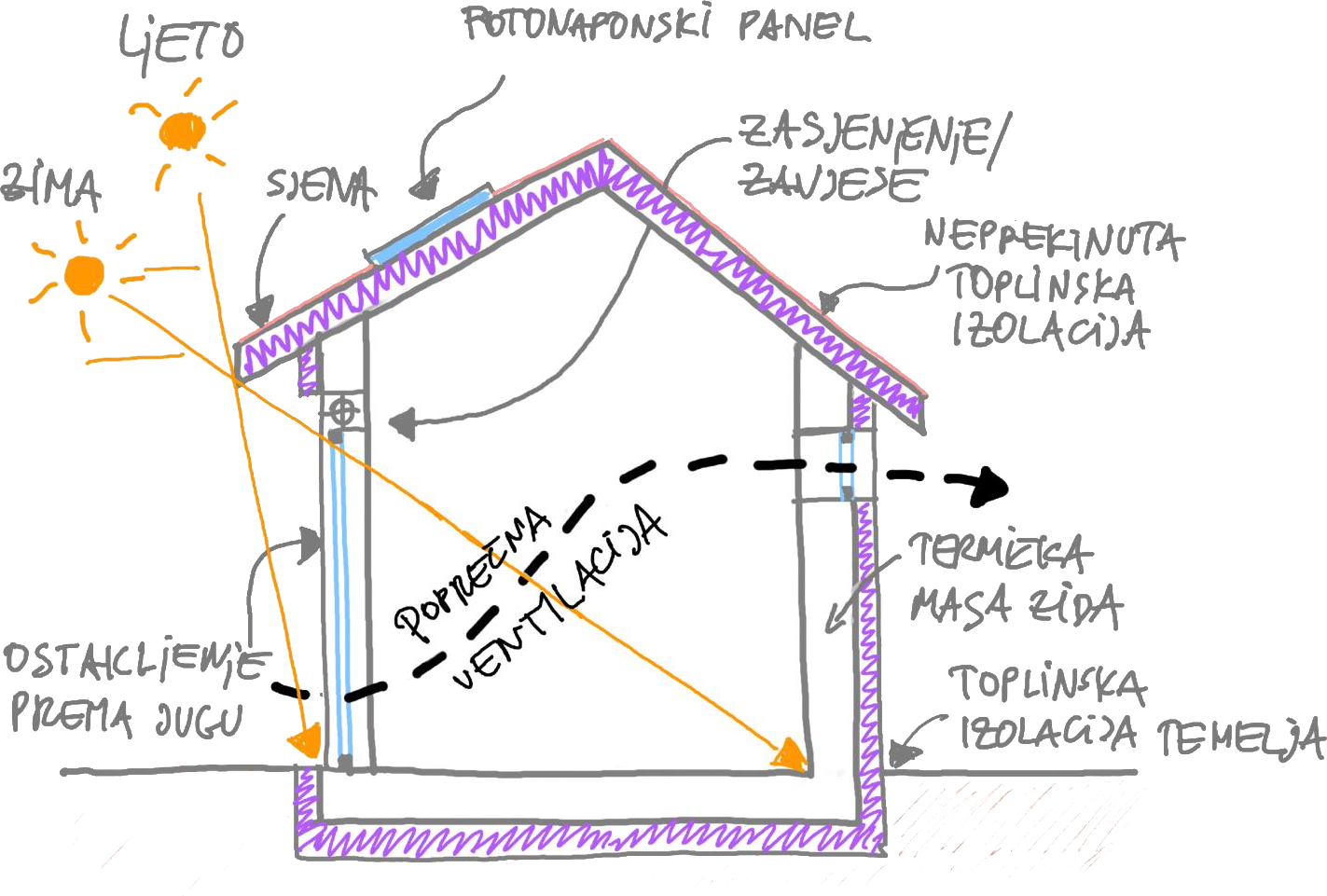 Izvor: Interstudio d.o.o.
[Speaker Notes: PROJEKTANTSKE SMJERNICE
Grafički prikaz elemenata zgrade. Izvor: https://interstudio.hr/nzeb-ili-zgrade-gotovo-nulte-energije-su-novi-standard-u-gradnji/Vrijeme: 2 minuta.]
Primjeri - kontinentalna Hrvatska
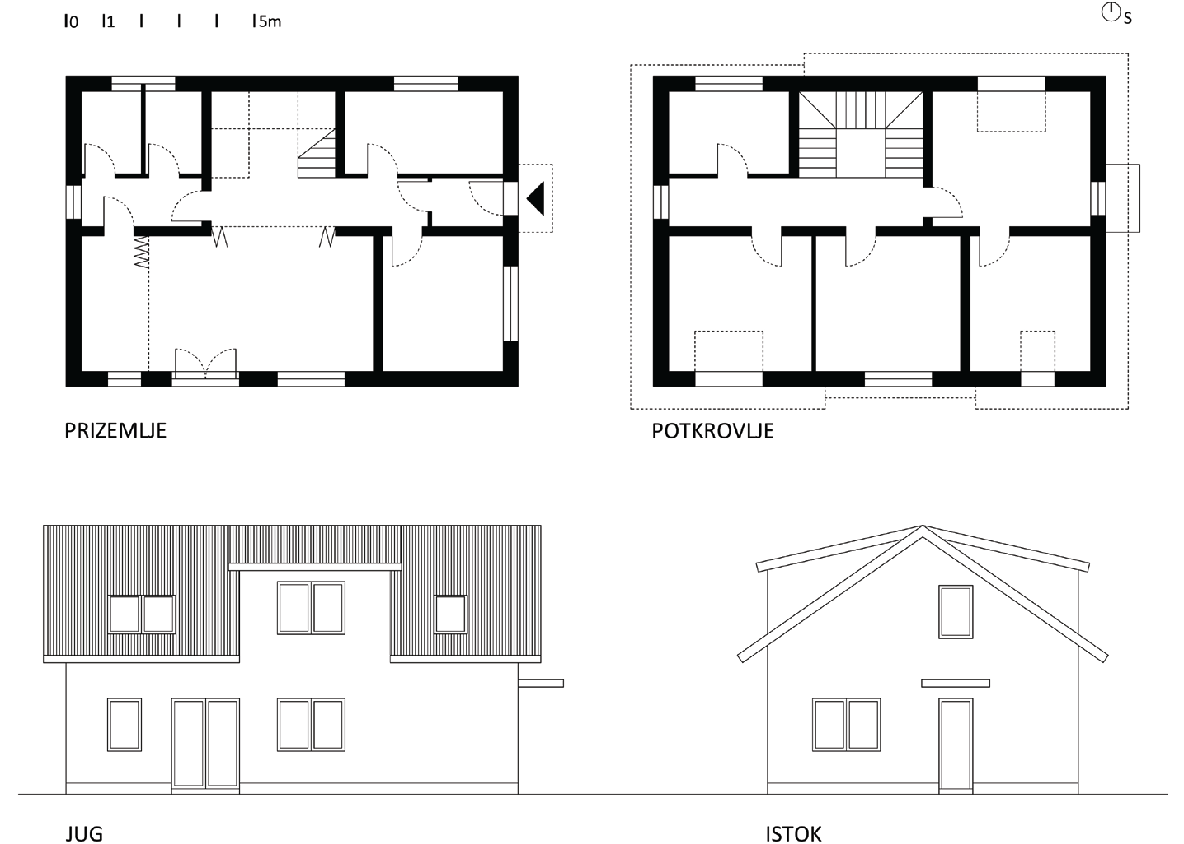 [Speaker Notes: PRIMJER – kontinentalna Hrvatska
Objasniti kako klimatski uvjeti utječu na projektiranje – elementi navedeni u nadolazećim slajdovima.
Pitanje: "Koje karakteristike bi imala idealna kuća u našem gradu?"Vrijeme: 4 minute.

Kuća u kontinentalnoj Hrvatskoj:Debela izolacija, solarni paneli, toplinske pumpe.
Kuća u primorskoj Hrvatskoj:Orijentacija prema hladu, prirodna ventilacija, zaštita od pregrijavanja.]
Primjeri - kontinentalna Hrvatska
[Speaker Notes: PRIMJER – kontinentalna Hrvatska
Objasniti kako klimatski uvjeti utječu na projektiranje.Vrijeme: 4 minute.]
Primjeri - kontinentalna Hrvatska
[Speaker Notes: PRIMJER – kontinentalna Hrvatska
Objasniti kako klimatski uvjeti utječu na projektiranje.Vrijeme: 4 minute.]
Primjeri - primorska Hrvatska
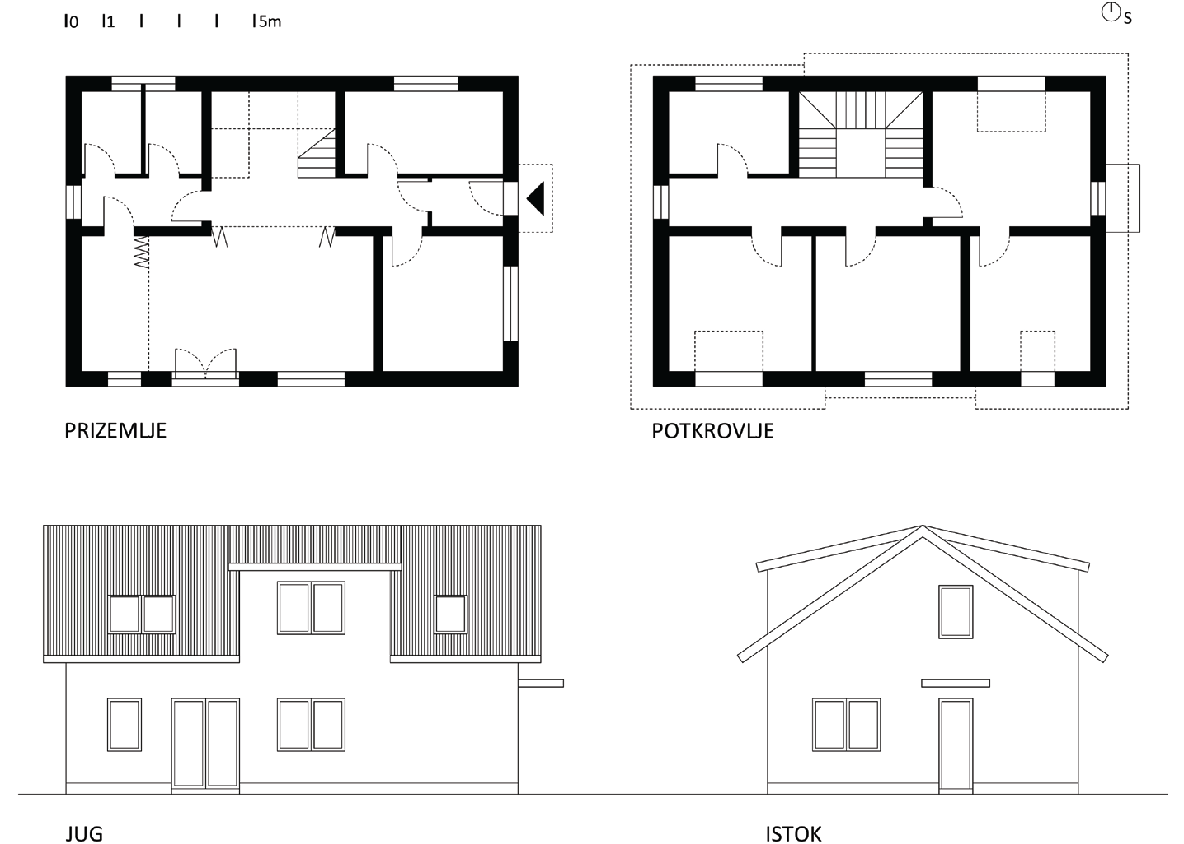 [Speaker Notes: PRIMJER – primorska Hrvatska
Objasniti kako klimatski uvjeti utječu na projektiranje – elementi navedeni u nadolazećim slajdovima.
Pitanje: "Koji je glavni problem koji moramo riješiti u primorskoj Hrvatskoj?” – odgovor: pregrijavanjeVrijeme: 4 minute.]
Primjeri - primorska Hrvatska
[Speaker Notes: PRIMJER – primorska Hrvatska
Objasniti kako klimatski uvjeti utječu na projektiranje – obraditi pozornost na debljinu TIVrijeme: 4 minute.]
Primjeri - primorska Hrvatska
[Speaker Notes: PRIMJER – primorska Hrvatska
Objasniti kako klimatski uvjeti utječu na projektiranje – obraditi pozornost na termotehničke sustaveVrijeme: 4 minute.]
Pojmovnik
nZEB (Zgrada gotovo nulte energije): Zgrada koja troši minimalnu količinu energije, a većinu potrebne energije dobiva iz obnovljivih izvora
Pasivna kuća: Zgrada s fokusom na smanjenju gubitaka energije kroz izolaciju i optimizaciju toplinskih dobitaka
Obnovljivi izvori energije: Prirodni izvori energije koji se stalno obnavljaju, poput sunca, vjetra, geotermalne energije i biomase
[Speaker Notes: POJMOVNIK
Ponavljanje glavnih pojmovaVrijeme: 1 minuta.]
Pojmovnik
Ovojnica zgrade: Vanjski dijelovi zgrade koji razdvajaju unutrašnjost od vanjskog okoliša, poput zidova, krova i prozora
Izolacija: Materijali ili sustavi koji sprječavaju gubitak topline ili hlađenje unutar zgrade
[Speaker Notes: POJMOVNIK
Ponavljanje glavnih pojmovaVrijeme: 1 minuta.]
Pitanja za ponavljanje
Koja je razlika između nZEB i pasivne kuće?
Zašto su nZEB zgrade ključne za održivi razvoj?
Nabroji zakone koji reguliraju izgradnju nZEB zgrada.
Kako klimatske regije utječu na projektiranje nZEB zgrada?
[Speaker Notes: PONAVLJANJE
Ostaviti vrijeme učenicima da odgovore.
Razgovarati o njihovim zaključcima.Vrijeme: 5 minuta.]
Domaća zadaća
Istražite jedan primjer nZEB zgrade u Hrvatskoj ili svijetu
Napravite skicu nZEB kuće uz korištenje elemenata iz predavanja
[Speaker Notes: DOMAĆA ZADAĆA
Zadati učenicima domaću zadaću.
Po potrebi ju smanjiti.
Vrijeme: 2 minute.]
Domaća zadaća
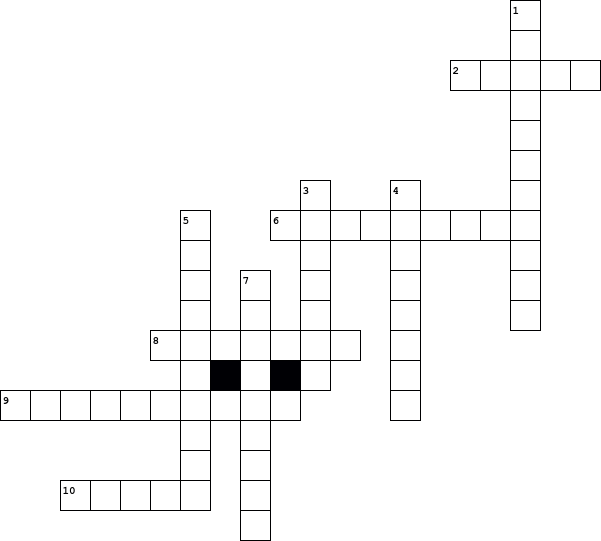 Riješite križaljku
Uzduž
2.  Vanjski dijelovi zgrade koji odvajaju unutrašnjost od okoliša.
6. Uređaj koji koristi obnovljivu energiju za grijanje ili hlađenje.
8. Vrsta kuće koja minimizira energetske gubitke.
9.  EU dokument koji definira standarde za nZEB zgrade.
10.Zgrada gotovo nulte energije.
[Speaker Notes: DOMAĆA ZADAĆA
Križaljka.
Dio nastavnog lisitića.
Riješiti ako je ostalo još vremena do kraja sata.
Vrijeme: -]
Domaća zadaća
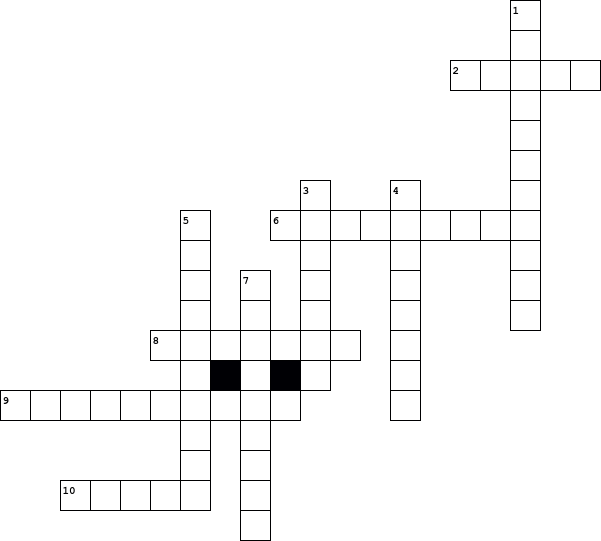 Riješite križaljku
Dolje
1. Energija iz topline unutar Zemlje.
3. Energija dobivena od sunca.
4. Obnovljivi izvor energije iz organskih materijala.
5. Materijal koji sprječava gubitak topline u zgradama.
7. Faktor koji utječe na projektiranje nZEB zgrada.
[Speaker Notes: DOMAĆA ZADAĆA
Križaljka.
Dio nastavnog lisitića.
Riješiti ako je ostalo još vremena do kraja sata.
Vrijeme: -]